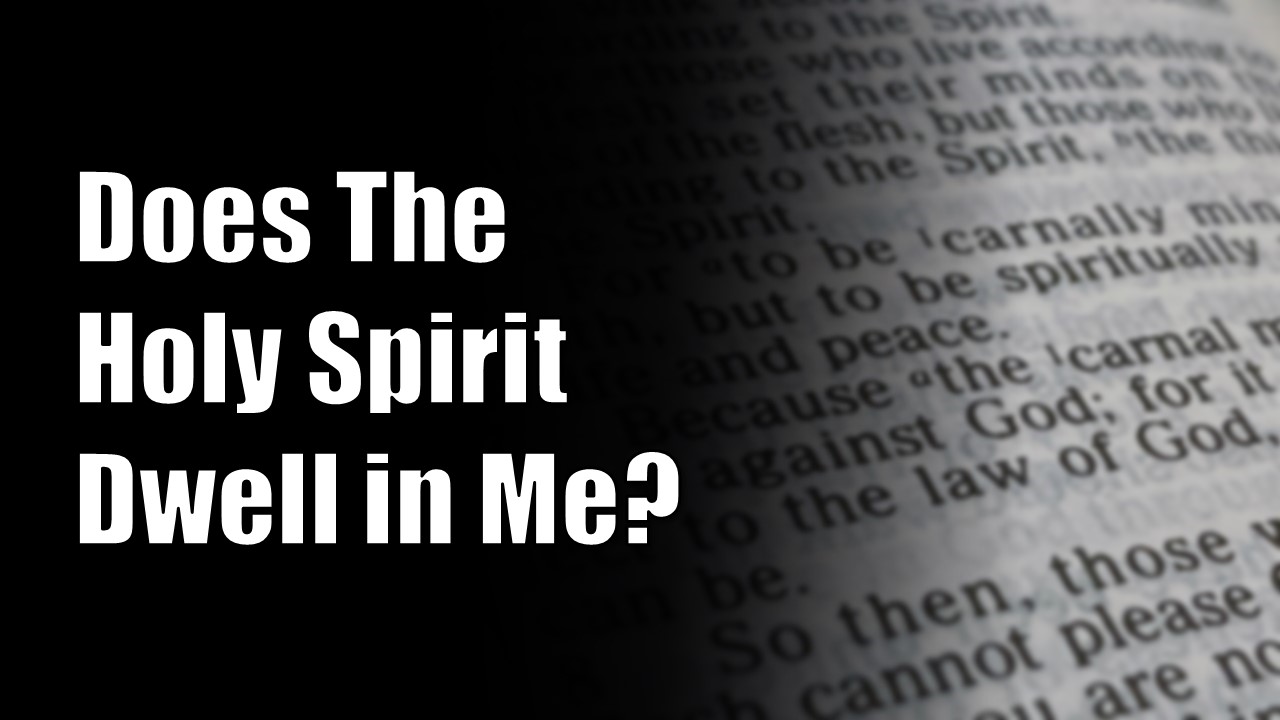 1
John 14:17, NKJV
"the Spirit of truth, whom the world cannot receive, because it neither sees Him nor knows Him; but you know Him, for He dwells with you and will be in you."
2
Christians are “led by the Spirit” as we surrender to His teaching, influence, and guidance through the “law of the Spirit” in the gospel of Christ. Jesus said, “My words are spirit, and they are life” (John 6:63). Those who claim to be led directly by the Spirit will frequently offer their feelings as proof of His influence. Some confuse their conscience with the direct-miraculous working of the Spirit. Interestingly, even among those who received miraculous gifts in the New Testament, the Lord gave them powers and revelation, not ambiguous feelings to decode. – Bruce Reeves
3
John 15:4-7: Dwell in Me, and I will dwell in you
Ephesians 3:17-19: Christ may dwell in your hearts through faith 
1 Corinthians 3:16: The Holy Spirit dwells in believers
Colossians 3:16: Let the word of Christ dwell in you richly
Revelation 21:3 : Behold, the dwelling place of God is with man, and he will dwell with them, and they will be his people, and God himself will be with them as their God.
4
2 Corinthians 12:9 - But he said to me, My grace is sufficient for you, for my power is made perfect in weakness. Therefore I will boast all the more gladly about my weaknesses, so that Christ’s power may rest on me. (see also Romans 1:16 - “The Gospel is the power of God unto salvation.”)
1 John 4:13 - This is how we know that we live in him and he in us: He has given us of his Spirit.
Psalm 23:6 - I will dwell in the house of the Lord forever.
5
Can we have the Holy Spirit without miraculous gifts?
Let’s consider the indwelling of the Spirit in John The Baptizer…
6
Luke 1:15-17, NKJV
15 For he will be great in the sight of the Lord, and shall drink neither wine nor strong drink. He will also be filled with the Holy Spirit, even from his mother’s womb. 16 And he will turn many of the children of Israel to the Lord their God. 17 He will also go before Him in the spirit and power of Elijah, ‘to turn the hearts of the fathers to the children,’ and the disobedient to the wisdom of the just, to make ready a people prepared for the Lord.”
7
John 10:41-42, NKJV
41 Then many came to Him and said, “John performed no sign, but all the things that John spoke about this Man were true.” 42 And many believed in Him there.
8
Comparison: How Do We Know We Have Christ In Us?

Galatians 2:20 -  I have been crucified with Christ; it is no longer I who live, but Christ lives in me; and the life which I now live in the flesh I live by faith in the Son of God, who loved me and gave Himself for me.

1 Corinthians 11:1 - Imitate me just as I also imitate Christ.
9
Comparison: How Do We Know We Have Christ In Us?

2 Corinthians 13:5 - Examine yourselves as to whether you are in the faith. Test yourselves. Do you not know yourselves, that Jesus Christ is in you?—unless indeed you are disqualified. (Rom 10:17)
10
Conditions: How Does Christ Dwell In Us and We In Him?

John 15:7 ESV, If you abide in me, and my words abide in you, ask whatever you wish, and it will be done for you.

1 John 2:6 ESV, Whoever says he abides in him ought to walk in the same way in which he walked.
11
Conditions: How Does Christ Dwell In Us and We In Him?

1 John 3:24 ESV, Whoever keeps His commandments abides in God, and God in him. And by this we know that He abides in us, by the Spirit whom He has given us.
12
1 Corinthians 6:19, NKJV
Or do you not know that your body is the temple of the Holy Spirit who is in you, whom you have from God, and you are not your own?
13
Do I know and obey His Word?
 Do I believe in the Lord?
 Am I producing fruits of the spirit?
 Am I expressing love for the brethren?
 Do I live an obedient Life?
 Am I working toward a reward in Heaven?
 Is my conscience clear or am I in doubt?
14
James 1:21-22, NKJV
Therefore lay aside all filthiness and overflow of wickedness, and receive with meekness the implanted word, which is able to save your souls. But be doers of the word, and not hearers only, deceiving yourselves.
15
Do I know and obey His Word?
 Do I believe in the Lord?
 Am I producing fruits of the spirit?
 Am I expressing love for the brethren?
 Do I live an obedient Life?
 Am I working toward a reward in Heaven?
 Is my conscience clear or am I in doubt?
16
Mark 16:16, NKJV
He who believes and is baptized will be saved; but he who does not believe will be condemned.
17
Do I know and obey His Word?
 Do I believe in the Lord?
 Am I producing fruits of the spirit?
 Am I expressing love for the brethren?
 Do I live an obedient Life?
 Am I working toward a reward in Heaven?
 Is my conscience clear or am I in doubt?
18
Matthew 7:20-23, NKJV
20 Therefore by their fruits you will know them. 21 “Not everyone who says to Me, ‘Lord, Lord,’ shall enter the kingdom of heaven, but he who does the will of My Father in heaven. 22 Many will say to Me in that day, ‘Lord, Lord, have we not prophesied in Your name, cast out demons in Your name, and done many wonders in Your name?’ 23 And then I will declare to them, ‘I never knew you; depart from Me, you who practice lawlessness!’
19
Do I know and obey His Word?
 Do I believe in the Lord?
 Am I producing fruits of the spirit?
 Am I expressing love for the brethren?
 Do I live an obedient Life?
 Am I working toward a reward in Heaven?
 Is my conscience clear or am I in doubt?
20
John 13:35, NKJV
By this all will know that you are My disciples, if you have love for one another.”
21
Do I know and obey His Word?
 Do I believe in the Lord?
 Am I producing fruits of the spirit?
 Am I expressing love for the brethren?
 Do I live an obedient Life?
 Am I working toward a reward in Heaven?
 Is my conscience clear or am I in doubt?
22
1 John 3:22 
"And whatever we ask we receive from Him, because we keep His commandments and do those things that are pleasing in His sight."
23
Do I know and obey His Word?
 Do I believe in the Lord?
 Am I producing fruits of the spirit?
 Am I expressing love for the brethren?
 Do I live an obedient Life?
 Am I working toward a reward in Heaven?
 Is my conscience clear or am I in doubt?
24
Matthew 6:19-21, NKJV
“Do not lay up for yourselves treasures on earth, where moth and rust destroy and where thieves break in and steal; 20 but lay up for yourselves treasures in heaven, where neither moth nor rust destroys and where thieves do not break in and steal. 21 For where your treasure is, there your heart will be also.”
25
Do I know and obey His Word?
 Do I believe in the Lord?
 Am I producing fruits of the spirit?
 Am I expressing love for the brethren?
 Do I live an obedient Life?
 Am I working toward a reward in Heaven?
 Is my conscience clear or am I in doubt?
26
James 1:6-8, NKJV
But let him ask in faith, with no doubting, for he who doubts is like a wave of the sea driven and tossed by the wind. For let not that man suppose that he will receive anything from the Lord; he is a double-minded man, unstable in all his ways.
27
Do I know and obey His Word?
 Do I believe in the Lord?
 Am I producing fruits of the spirit?
 Am I expressing love for the brethren?
 Do I live an obedient Life?
 Am I working toward a reward in Heaven?
 Is my conscience clear or am I in doubt?
Why do people want more than what God has given us to do?
28
How Do You Feel The Love of Your Family and Friends?

They tell you.
They comfort you.
They provide for you.
They forgive you.
Sound familiar?
29
What Are The Blessings of the Holy Spirit?

Comfort						John 14
Words of life				John 6:63
Understanding				Eph 5:17-19
Free from sin				Rom 8:1-2
Victory in faith				1 John 5:4-8
Love, joy, peace			Gal 5:22-25
30
What Are The Blessings of the Holy Spirit?

Galatians 5:22-25 - “But the fruit of the Spirit is love, joy, peace, longsuffering, kindness, goodness, faithfulness, 23 gentleness, self-control. Against such there is  no law. 24 And those who are Christ’s have crucified the flesh with its passions and desires. 25 If we live in the Spirit, let us also walk in the Spirit.”
31
What Are The Blessings of the Holy Spirit?

Galatians 5:22-25 - “But the fruit of the Spirit is love, joy, peace, longsuffering, kindness, goodness, faithfulness, 23 gentleness, self-control. Against such there is  no law. 24 And those who are Christ’s have crucified the flesh with its passions and desires. 25 If we live in the Spirit, let us also walk in the Spirit.”
Where is the miracle or indwelling?
32
What Are The Blessings of the Holy Spirit?

Galatians 5:22-25 - “But the fruit of the Spirit is love, joy, peace, longsuffering, kindness, goodness, faithfulness, 23 gentleness, self-control. Against such there is  no law. 24 And those who are Christ’s have crucified the flesh with its passions and desires. 25 If we live in the Spirit, let us also walk in the Spirit.”
Are these characteristics in the behavior of those who claim the Spirit dwells in them?
33
Galatians 5:16 
“I say then: Walk in the Spirit, and you shall not fulfill the lust of the flesh.
34
Will you walk in the Spirit?
35
HEAR the Word			Rom 10:13-17 
BELIEVE the truth		Heb 11:6; Jn 8:24 
REPENT from all sins	   	Lk 13:3; Acts 2:38 
CONFESS Christ		   	Matt 10:32-33
BAPTIZED into Christ    	Acts 2:38
ADDED to the Church    	Acts 2:47
FAITHFUL to the Lord    	Rev 2:10
PROCLAIM the Lord		1 Pet 2:9
WORSHIP the Lord		John 4:24
36